Impacto de investimento em infraestruturas nas receitas fiscais
Profa. Yaeko Yamashita – Eng, MSc, PhD
                                       Consultora
                            UnB
BANG !
Transparência das  Contas Públicas
Falta de Recurso Público
Papel do Estado
Perguntas que não querem calar !
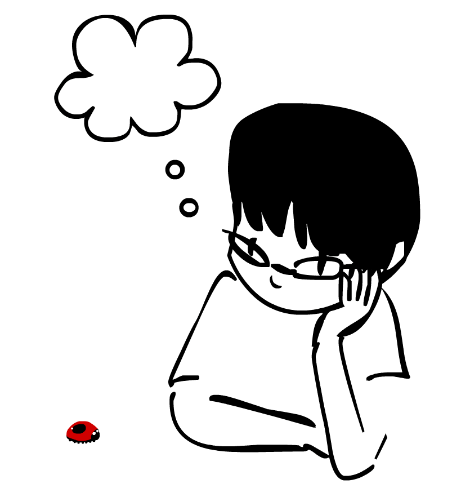 1- Qual deve ser o papel do Estado neste novo capitalismo moderno ?

2- Como o setor privado pode participar para tirar o país da crise ?

3- Como serão as construções das grandes infraestruturas de transportes ?
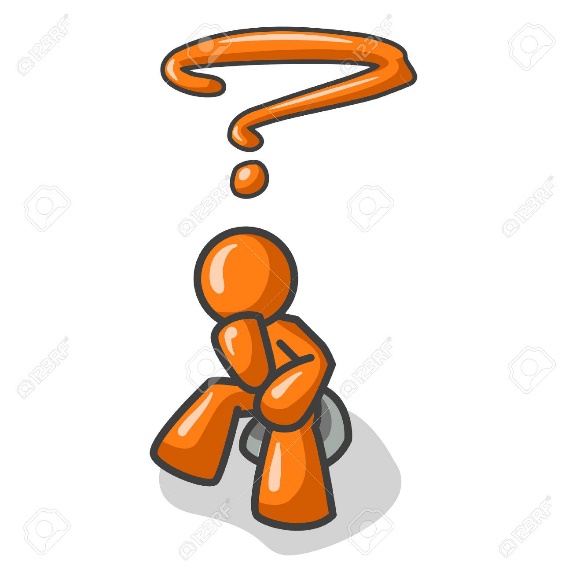 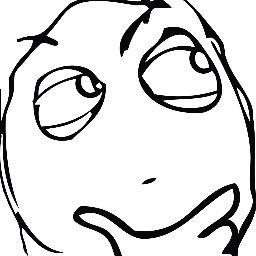 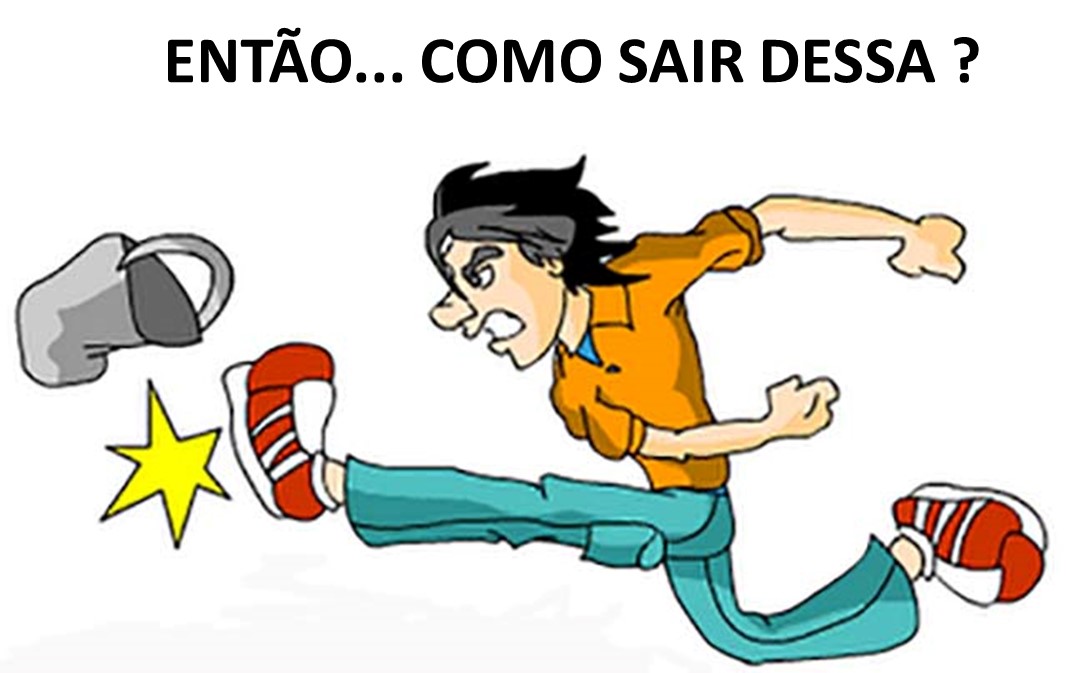 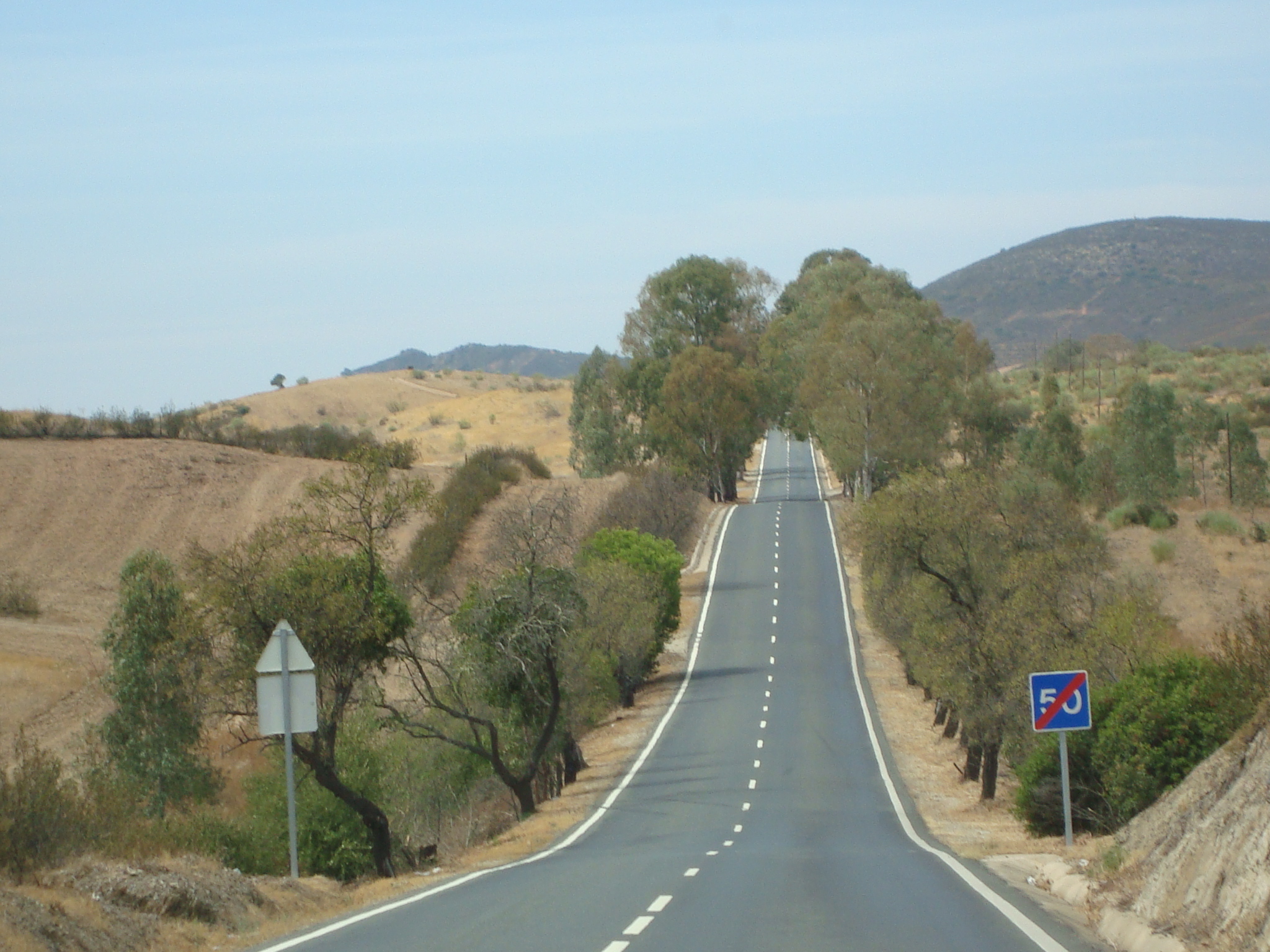 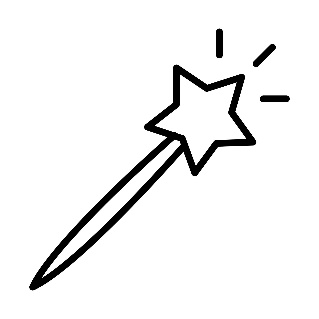 Geração de renda
Demandas e fluxos logísticos
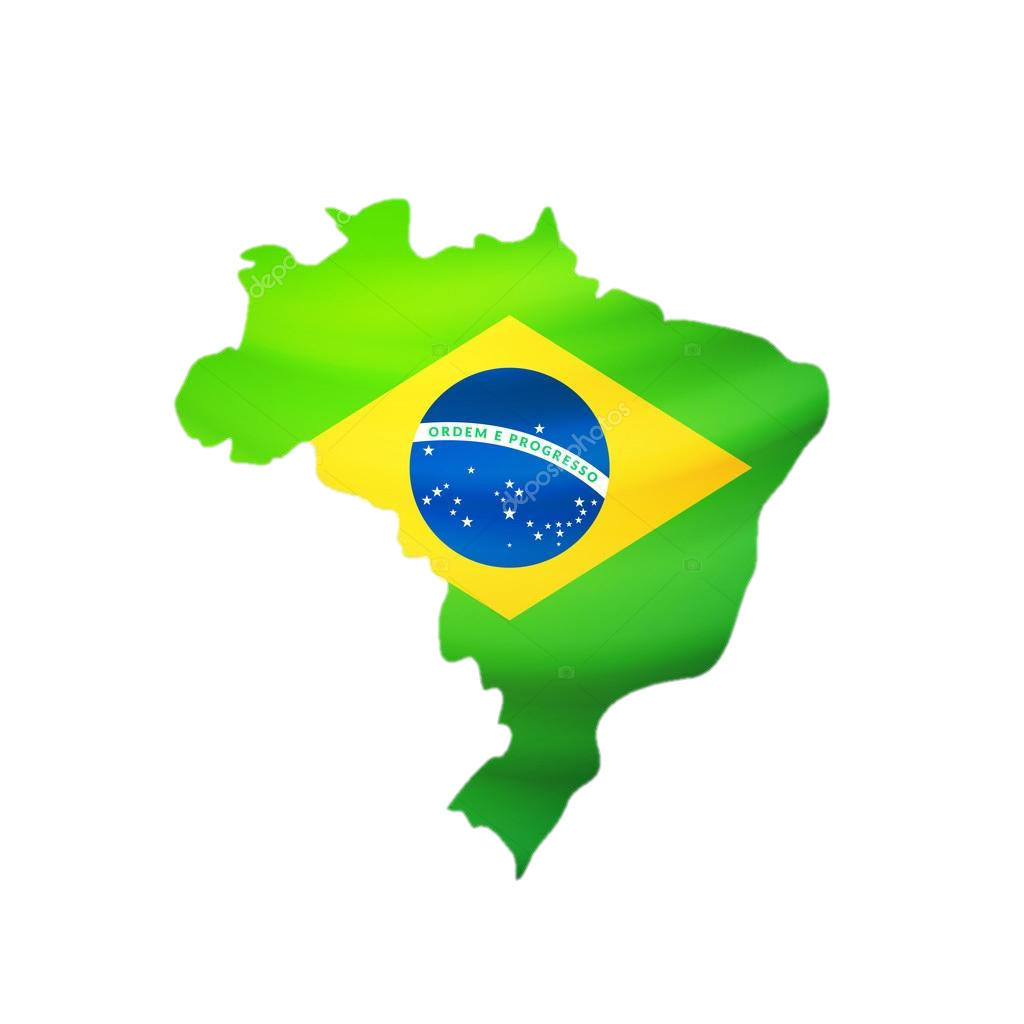 Crescimento econômico
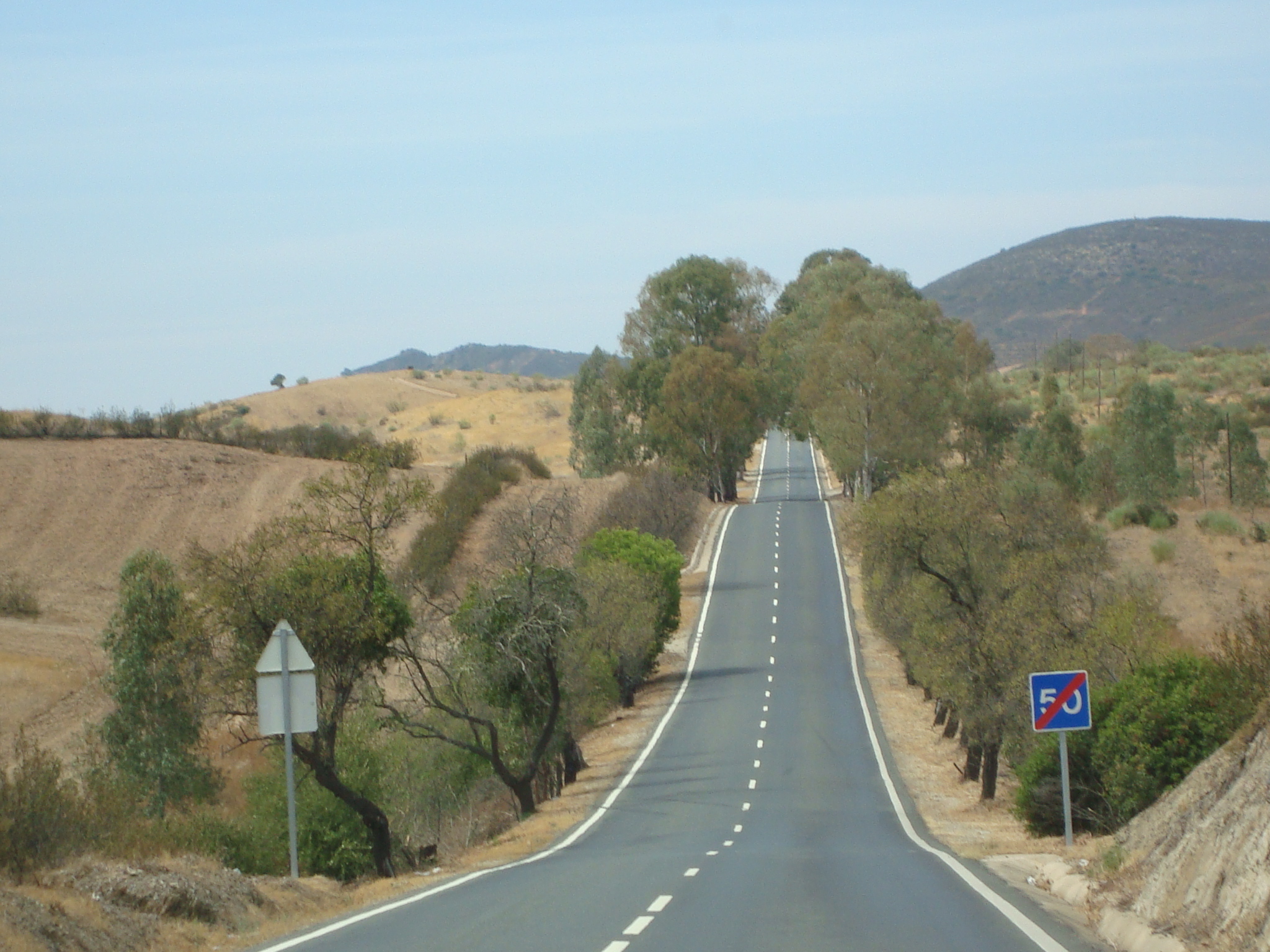 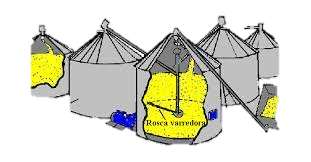 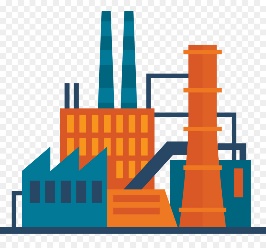 Atração de investimentos
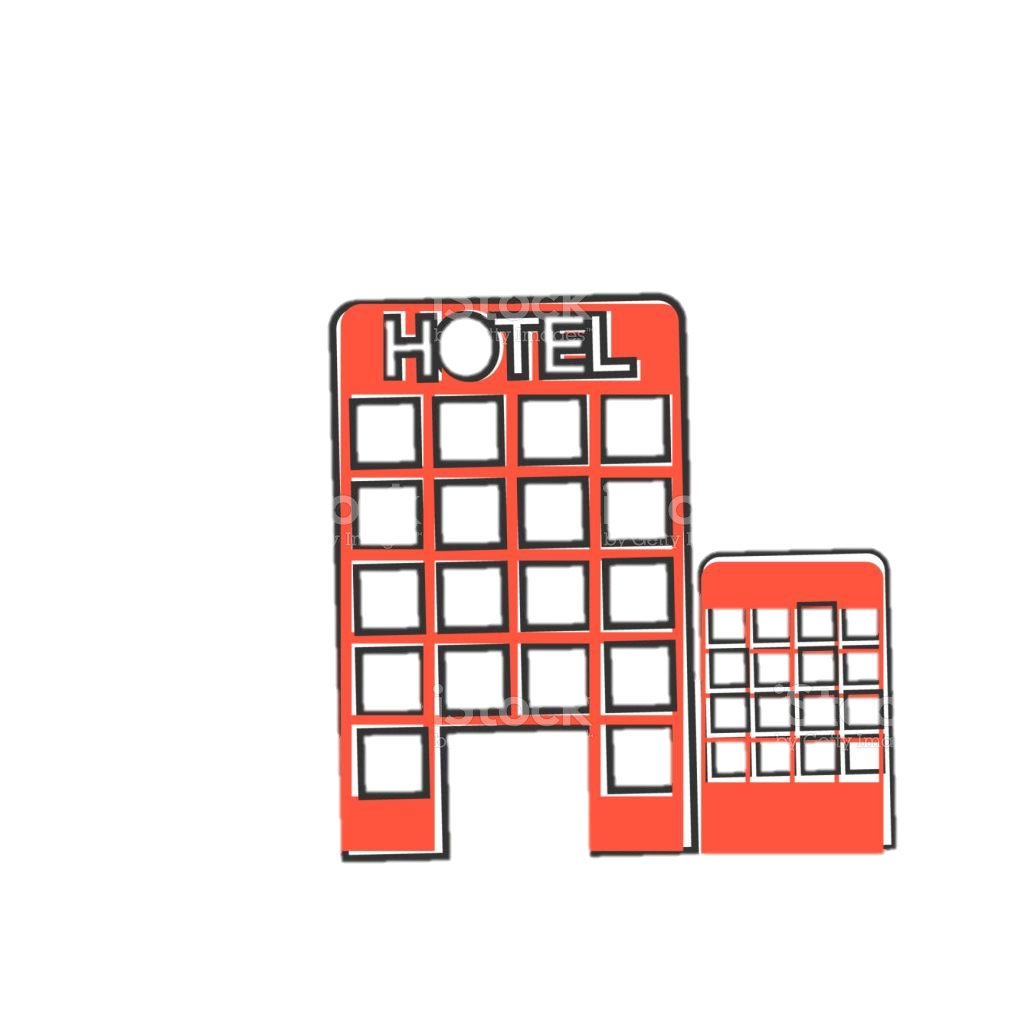 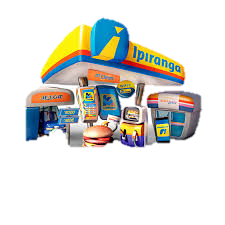 Geração de renda
Demandas e fluxos logísticos
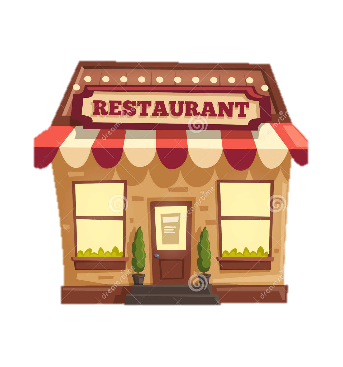 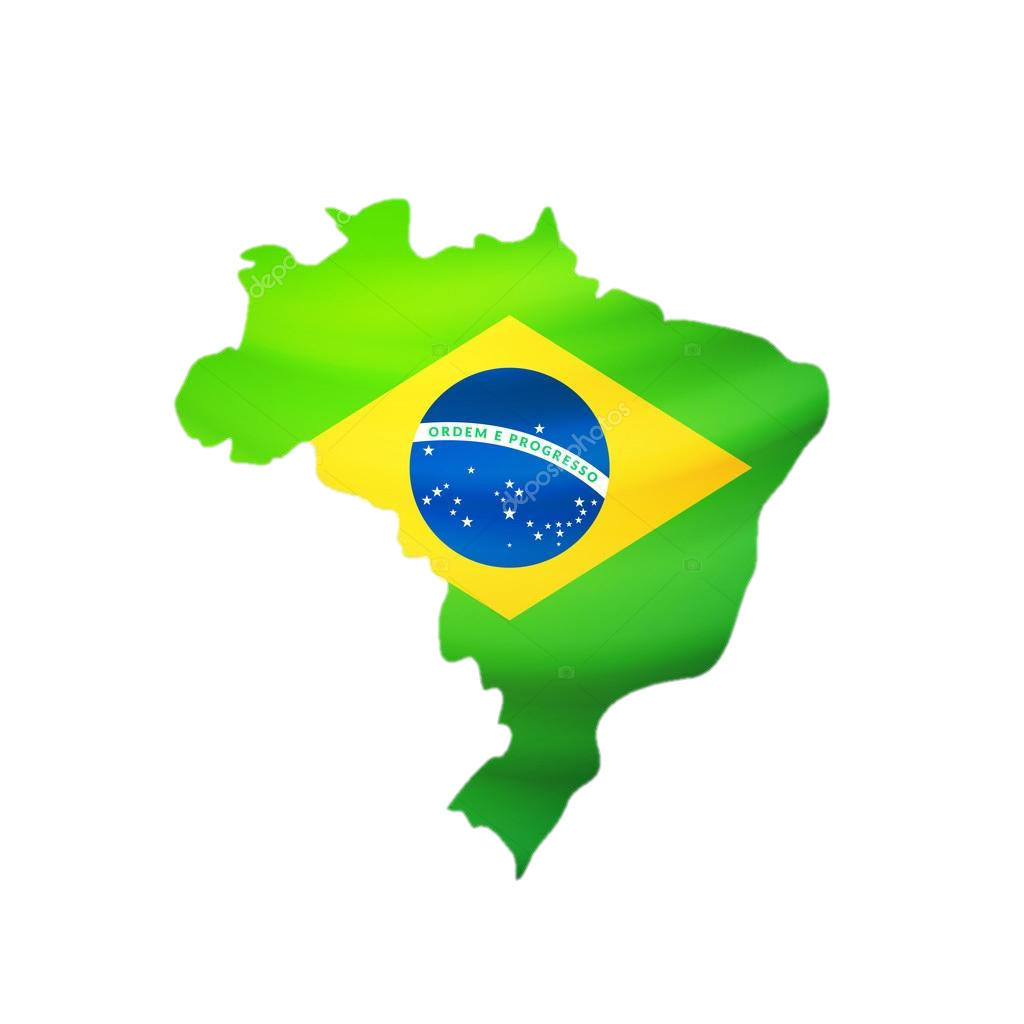 Crescimento econômico
Arrecadação fiscal
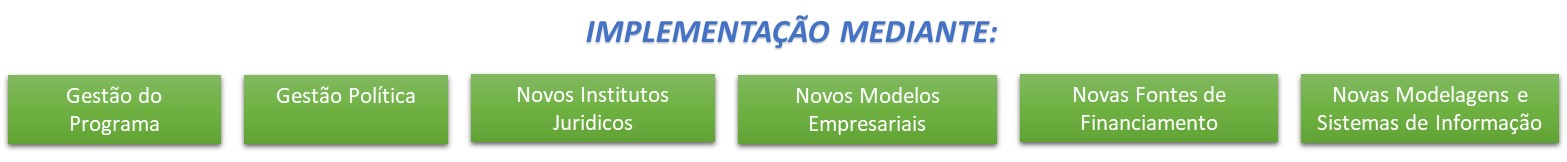 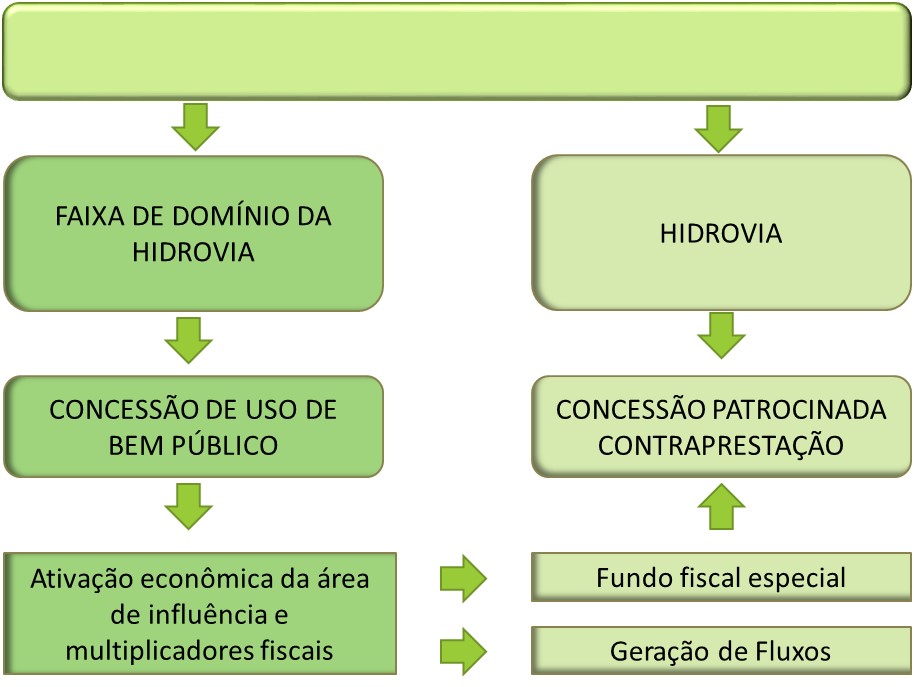 Hidrovia Tocantins
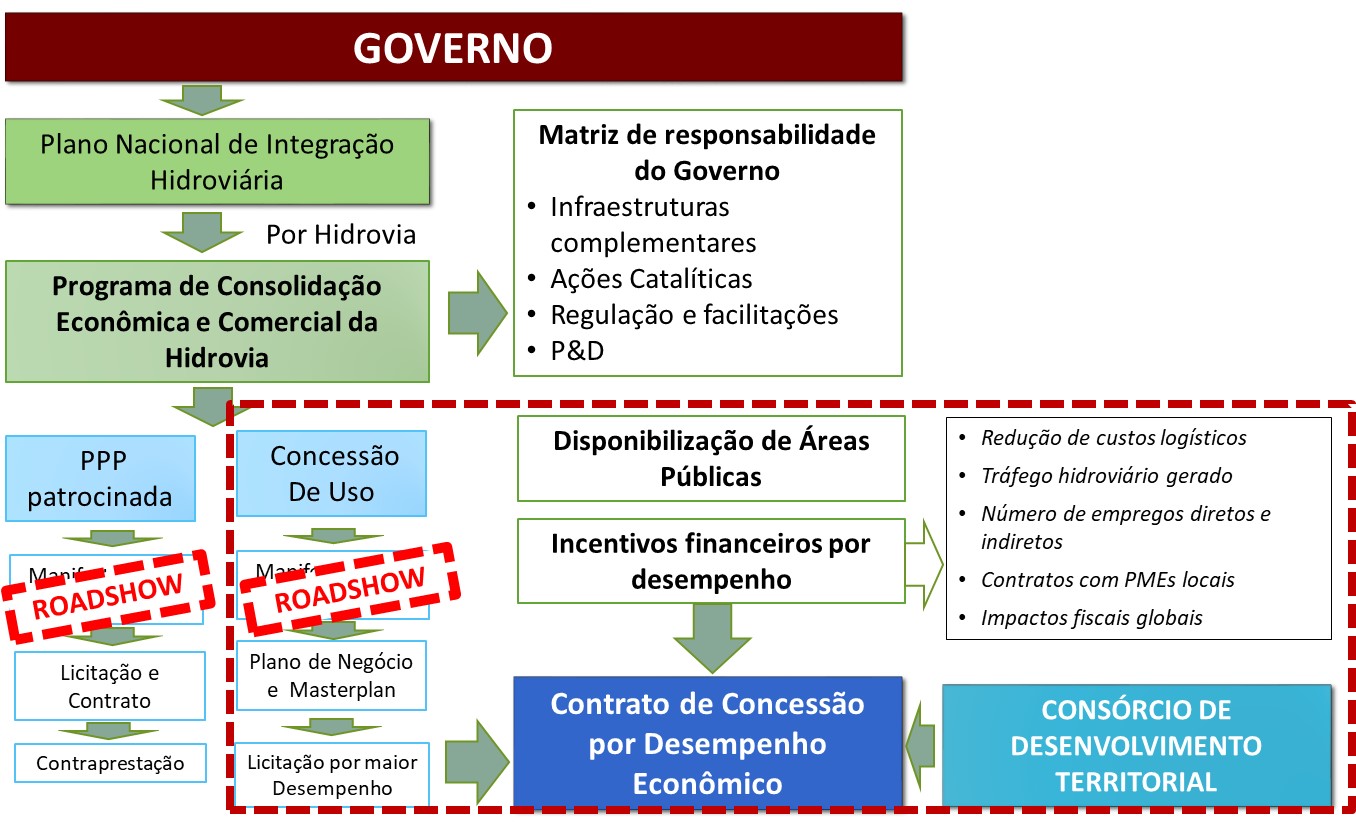 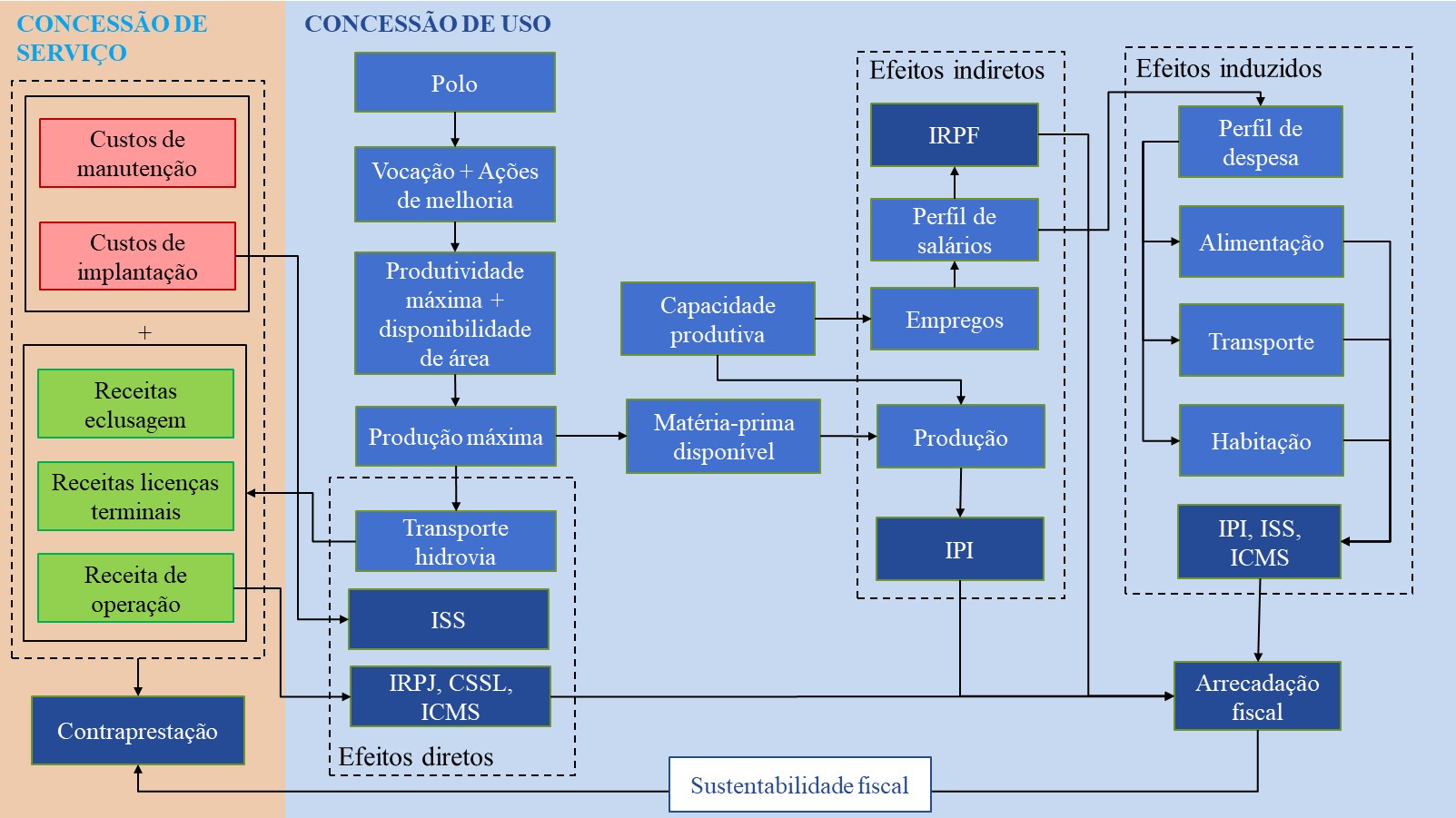 Modelo de consolidação comercial
Equilíbrio Fiscal
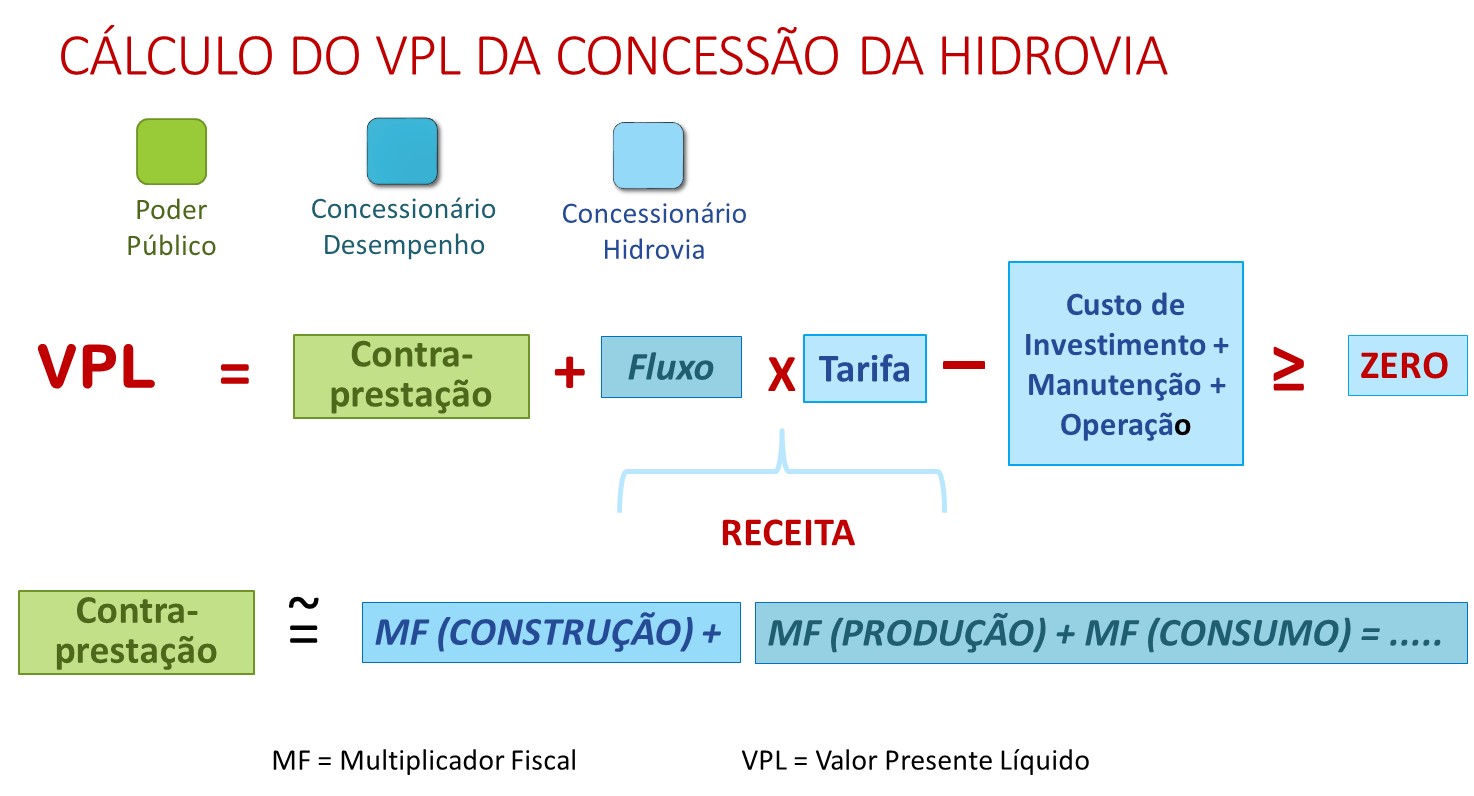 Concessão de serviço
Hidrovia Tocantins
O rio possui extensão navegável de 1152 km dividida em dois trechos não contínuos:

O primeiro trecho possui 714 km e conecta a foz à cidade de Imperatriz (MA), sendo dividido em três subtrechos, foz – Tucuruí (PA) – Marabá (PA) – Imperatriz;

O segundo trecho possui 440 km e conecta as cidades de Estreito (MA) e Lajeado (TO);

As ligações Imperatriz – Estreito e Peixe (TO) – Lajeado que são navegáveis apenas no período das cheias.




A implantação da hidrovia requer obras de dragagem, derrocamento, sinalização e construção de eclusas
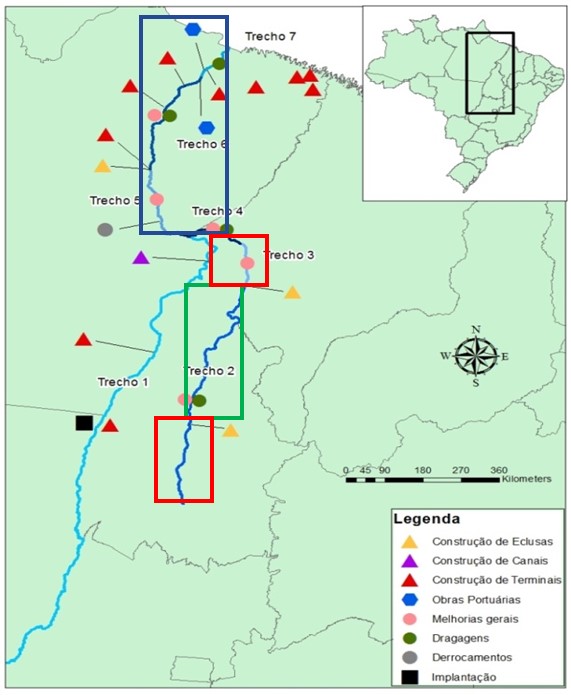 Análise Financeira com a demanda tendencial
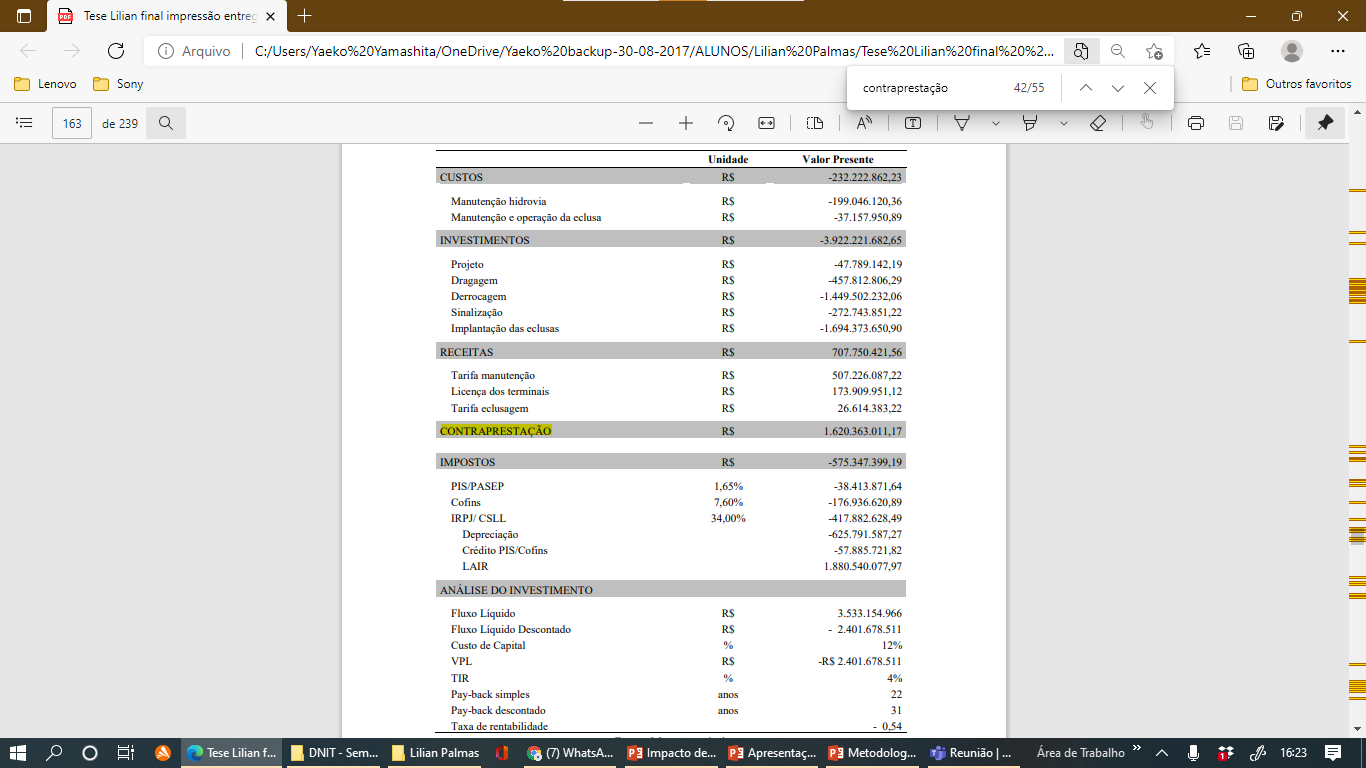 Além da concessão
Receitas Fiscais com a demanda tendencial
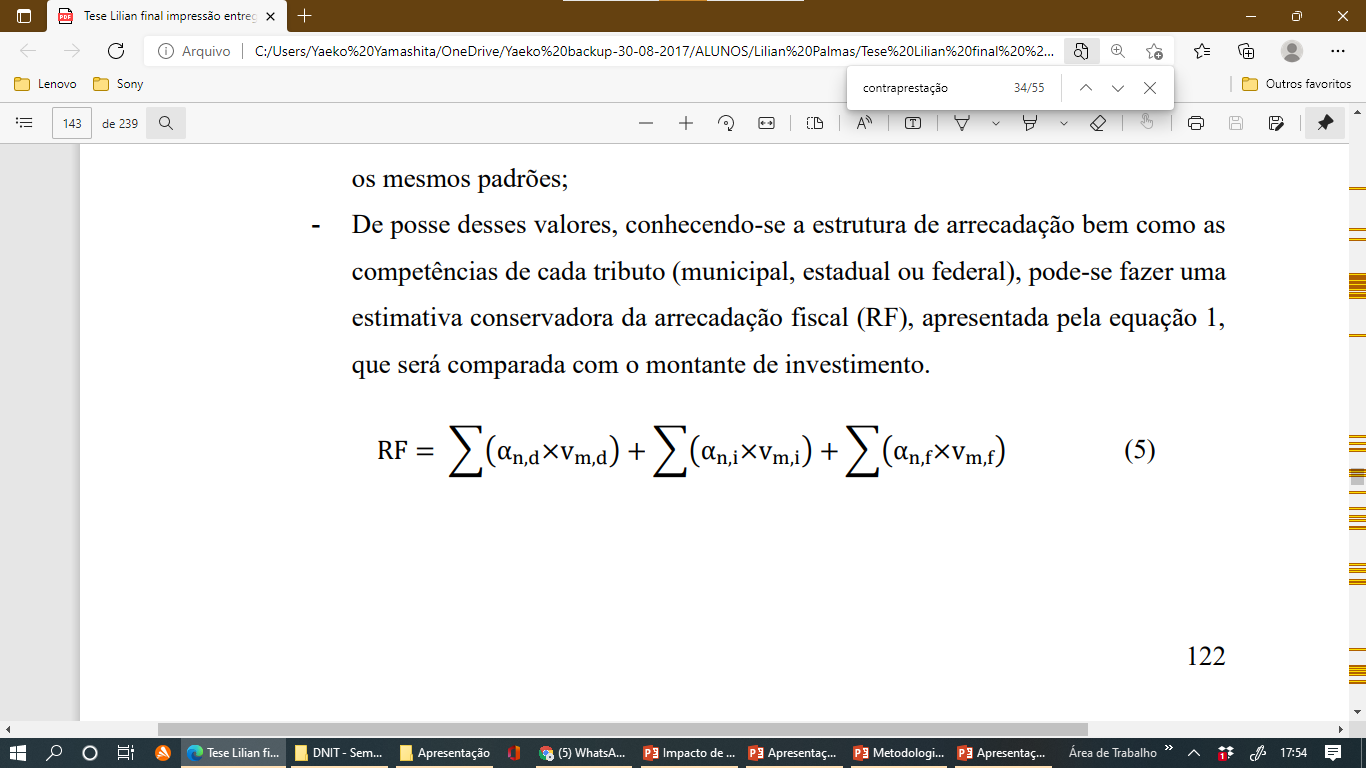 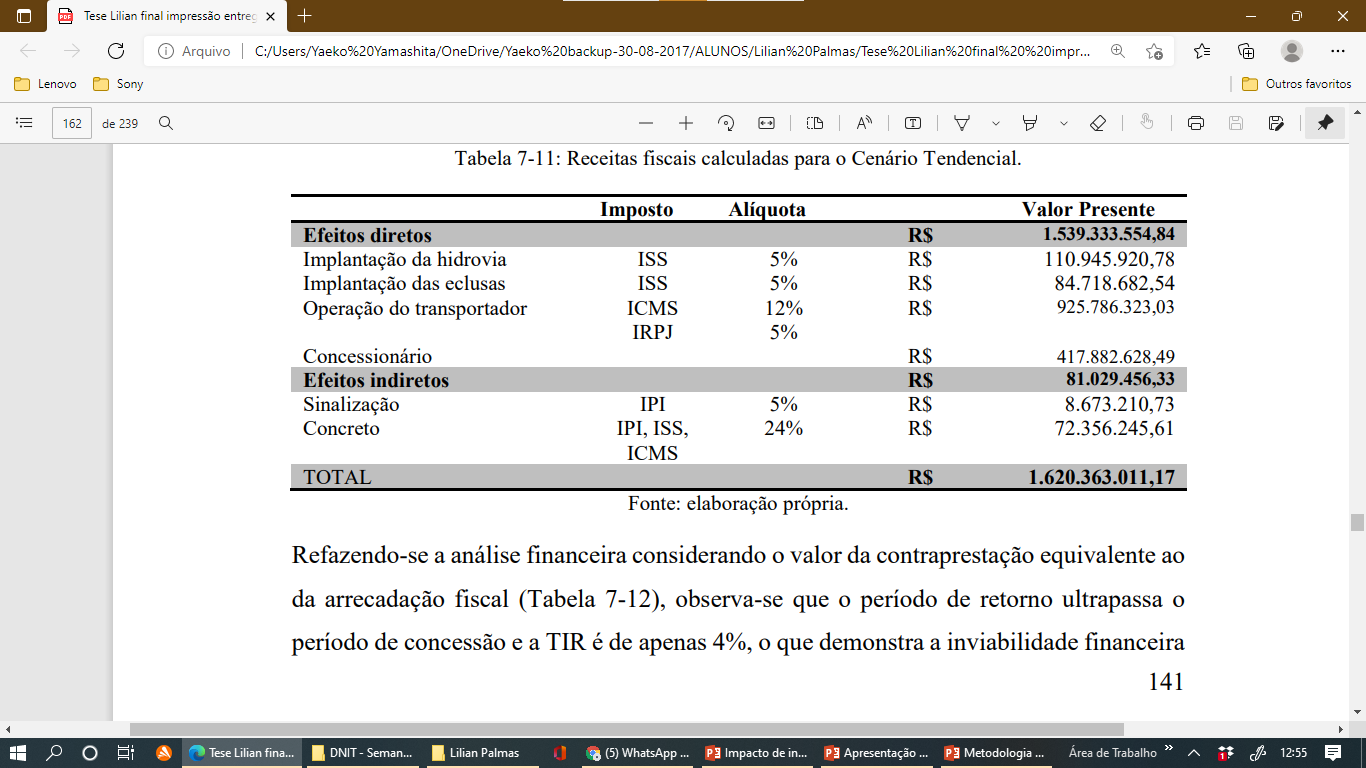 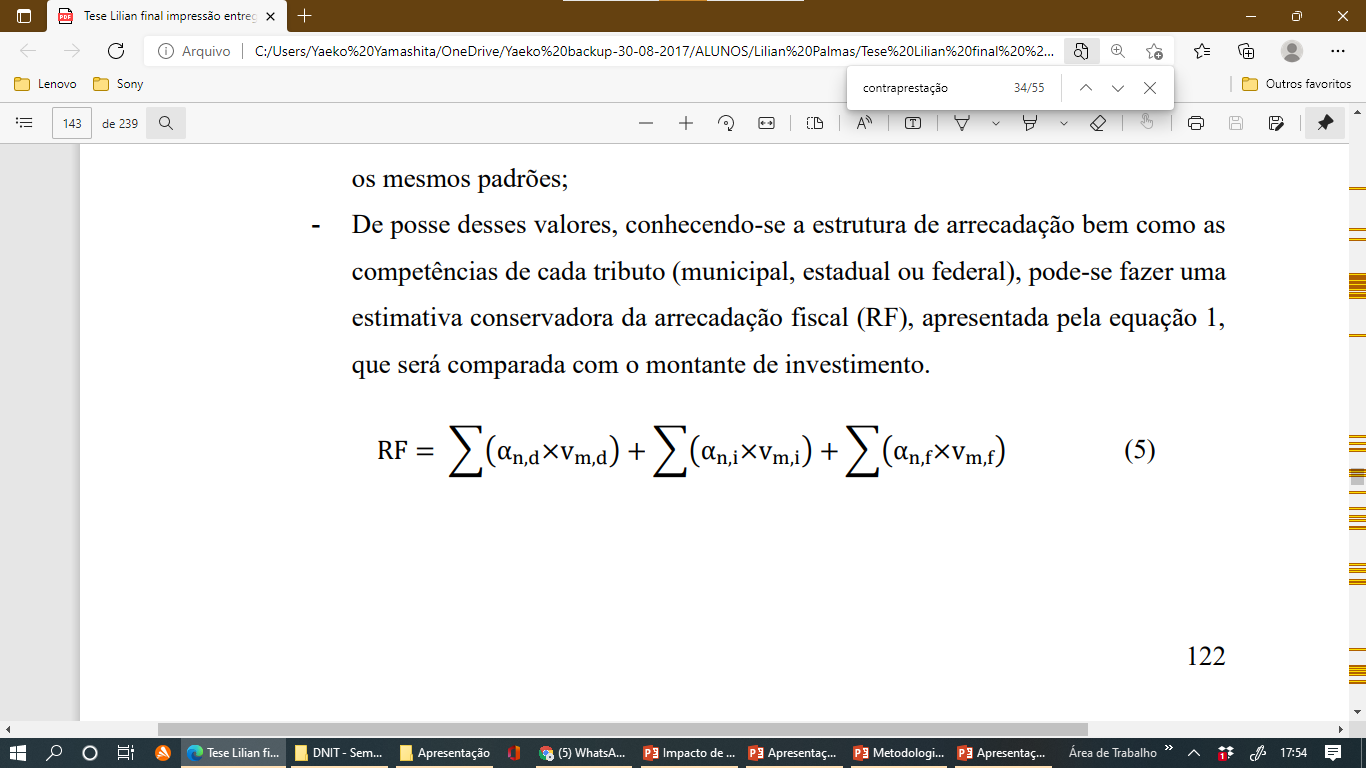 = valor da alíquota
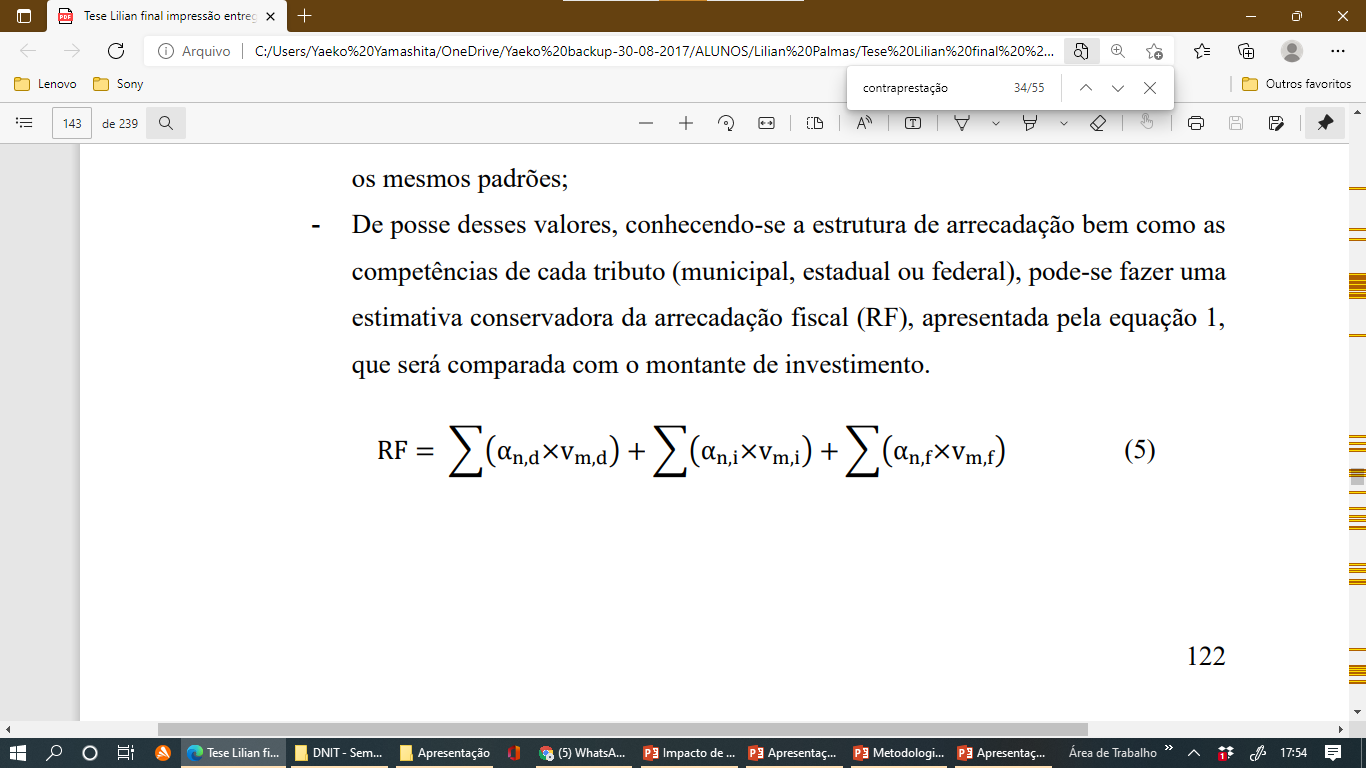 = diferentes impostos
d= efeitos diretos
i = efeitos indiretos
Concessão de uso
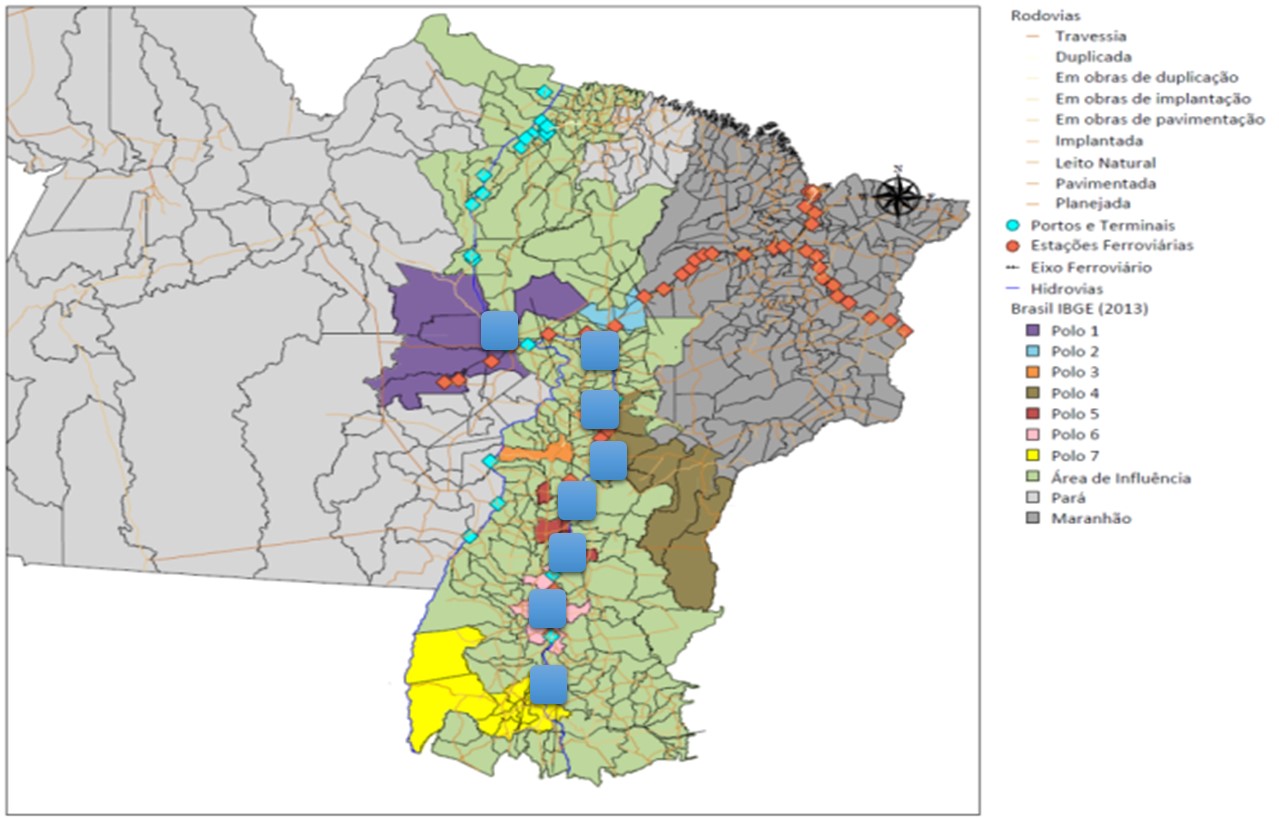 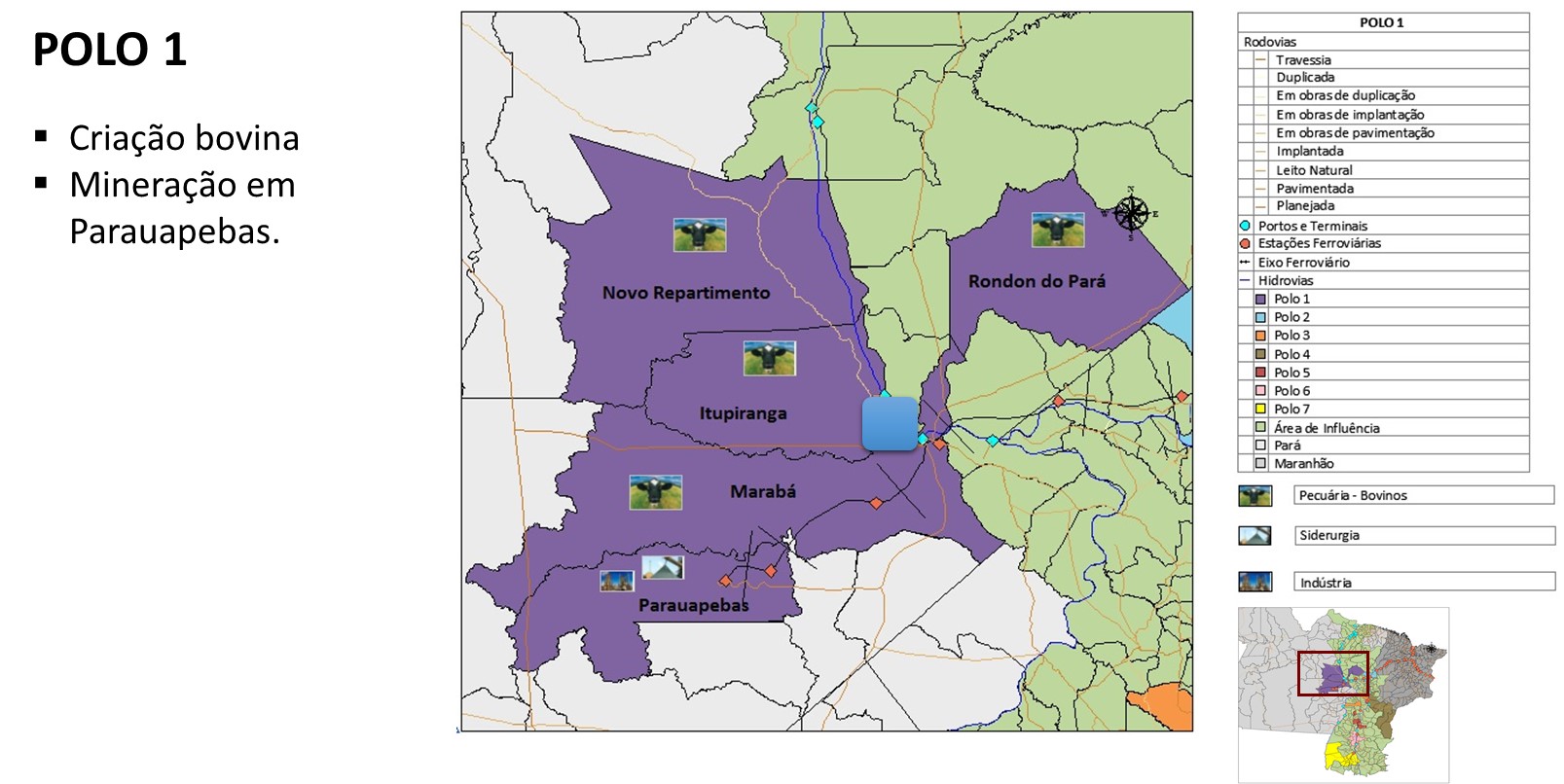 POLOS
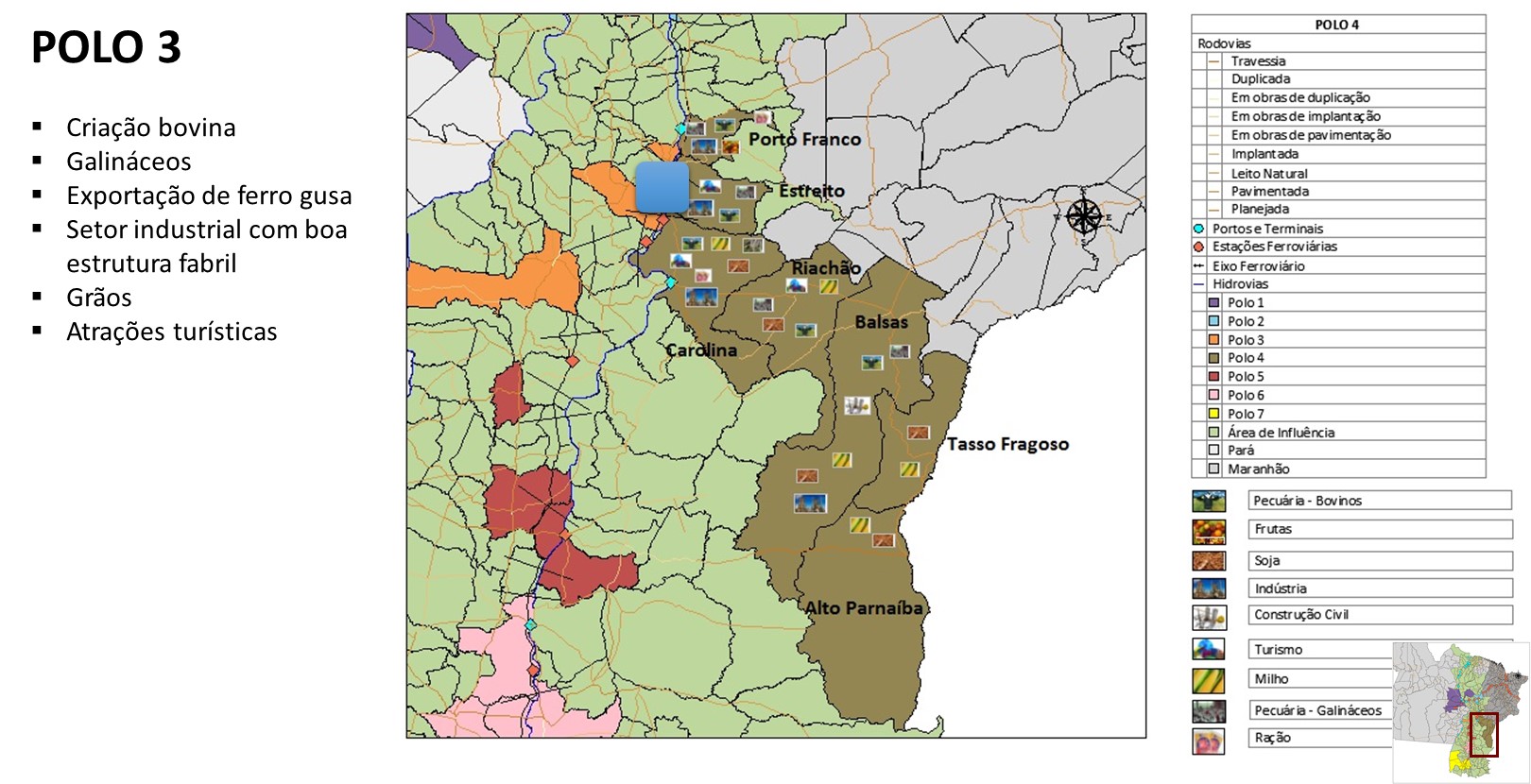 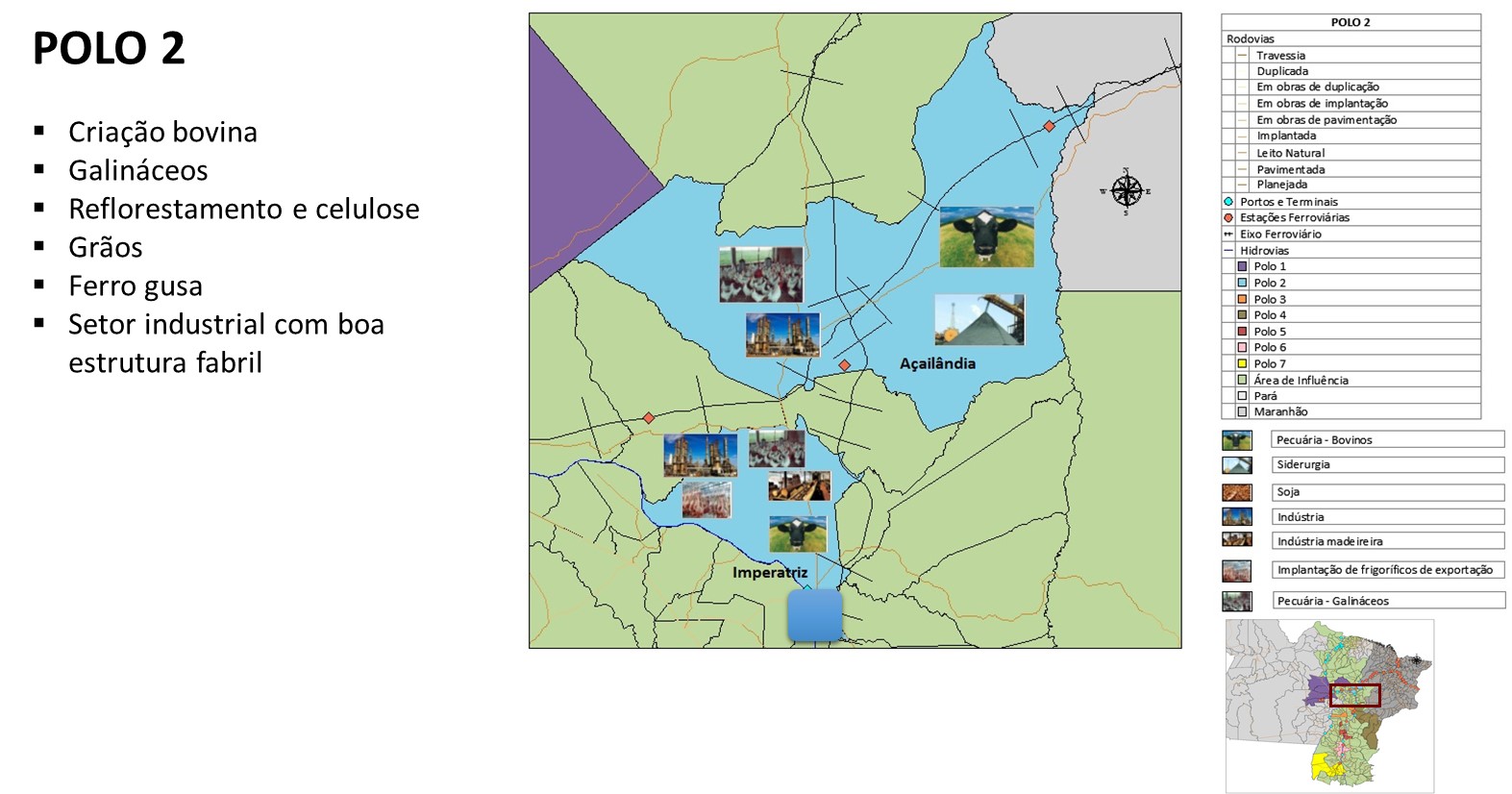 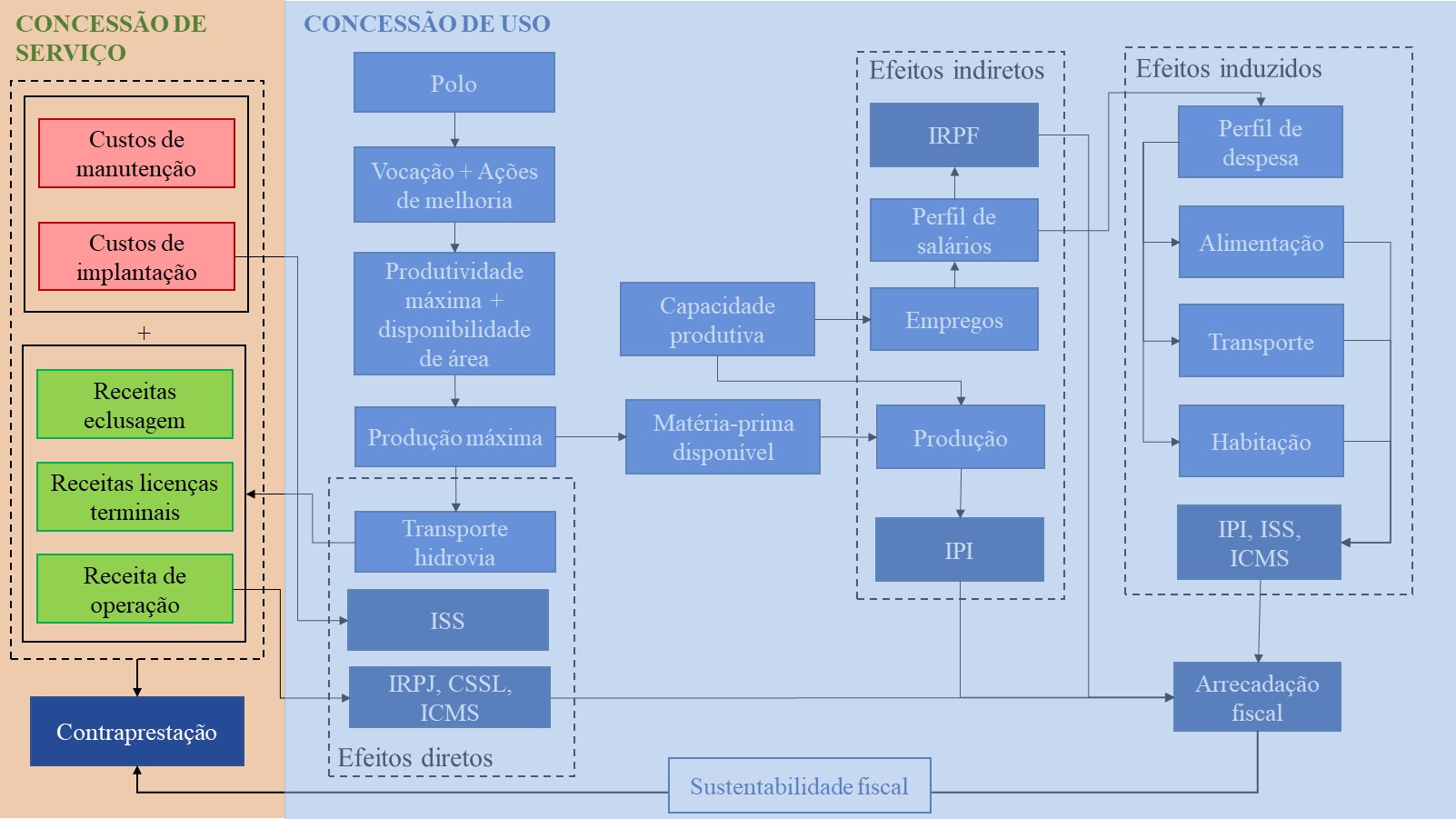 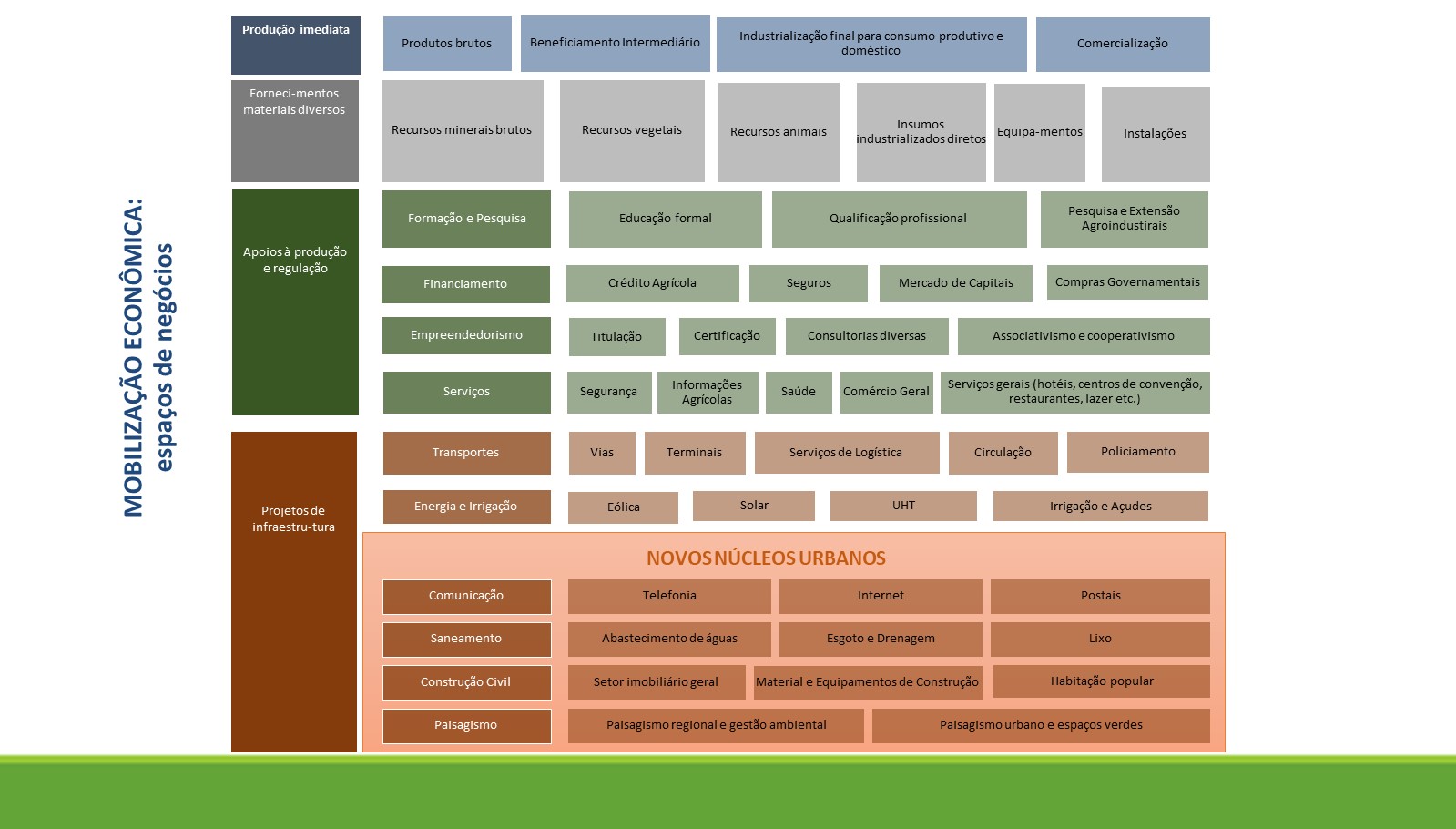 Incremento de produção agrícola: 
soja, milho, mandioca, cana, arroz, algodão
35% da carga de grãos produzida incentivada é transportada pela hidrovia, 65% é vendida no próprio estado e usada como insumos produtivos.
Atividades produtivas consideradas
Geração de empregos e produção por polo
Impacto dos Multiplicadores Fiscais
IRPF
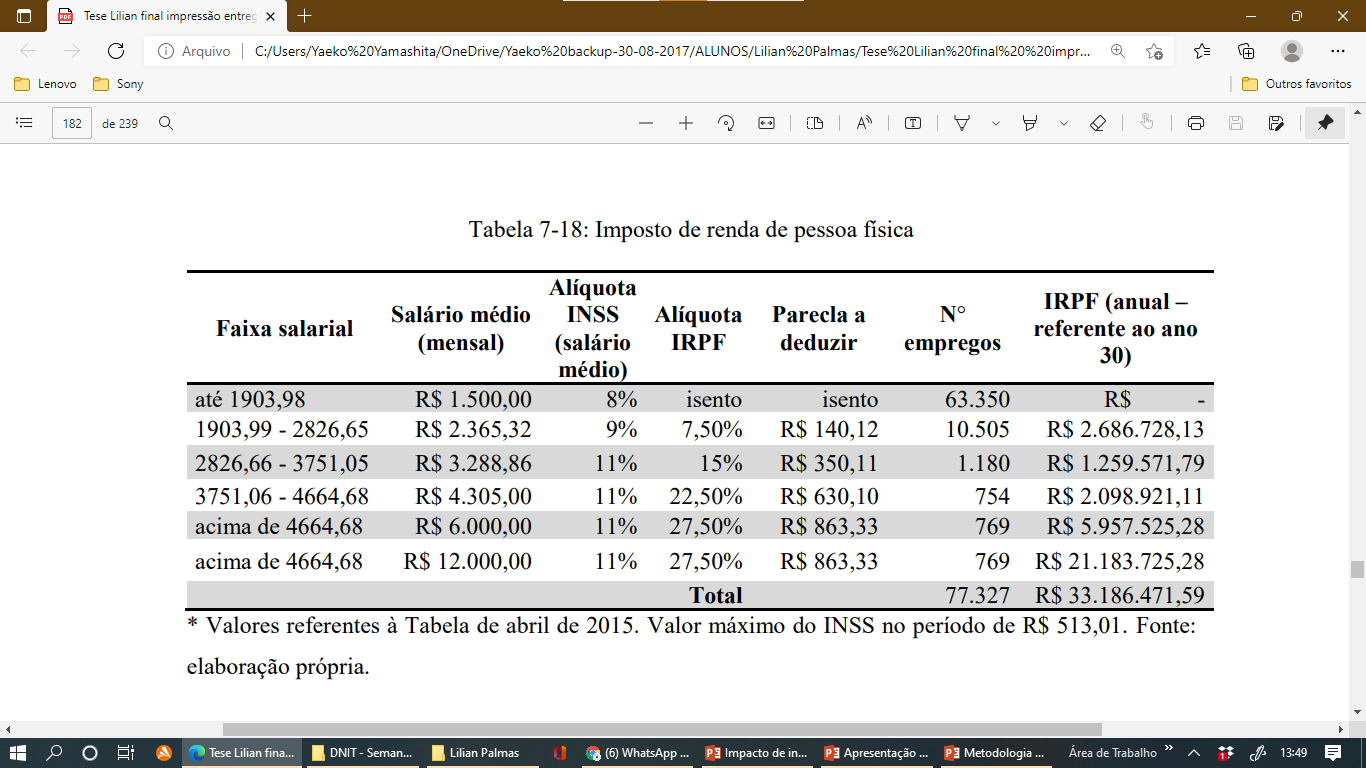 Alíquota média de impostas – IBPT (2015)
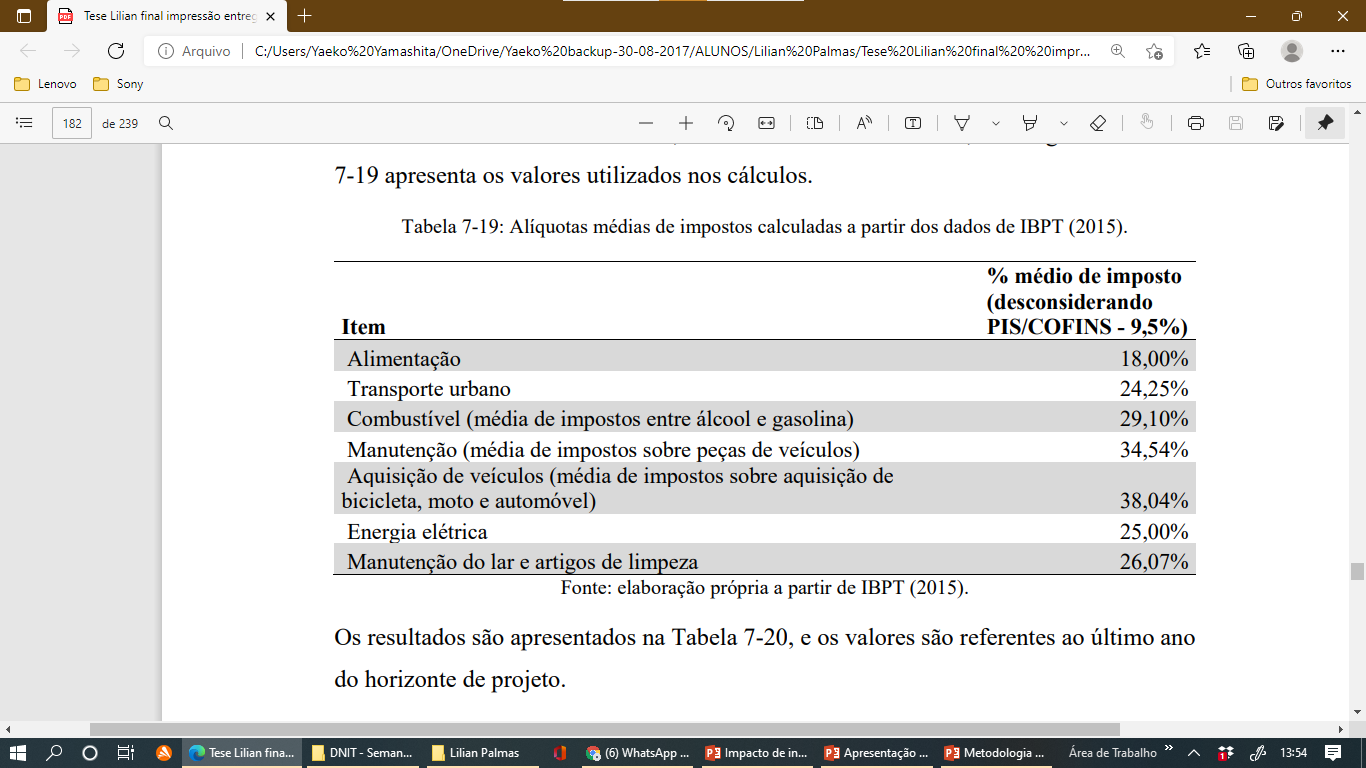 Efeito Induzido
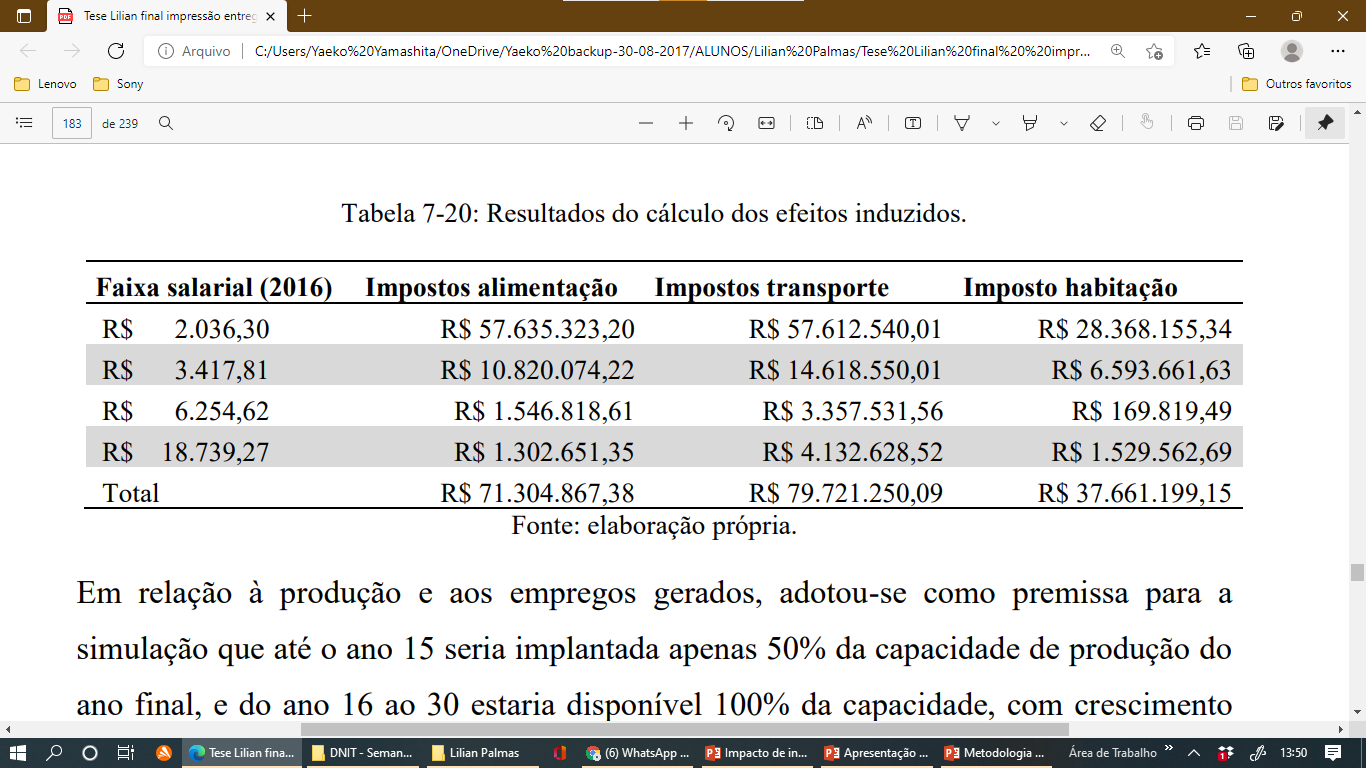 Arrecadação Fiscal
Cenário Proposto
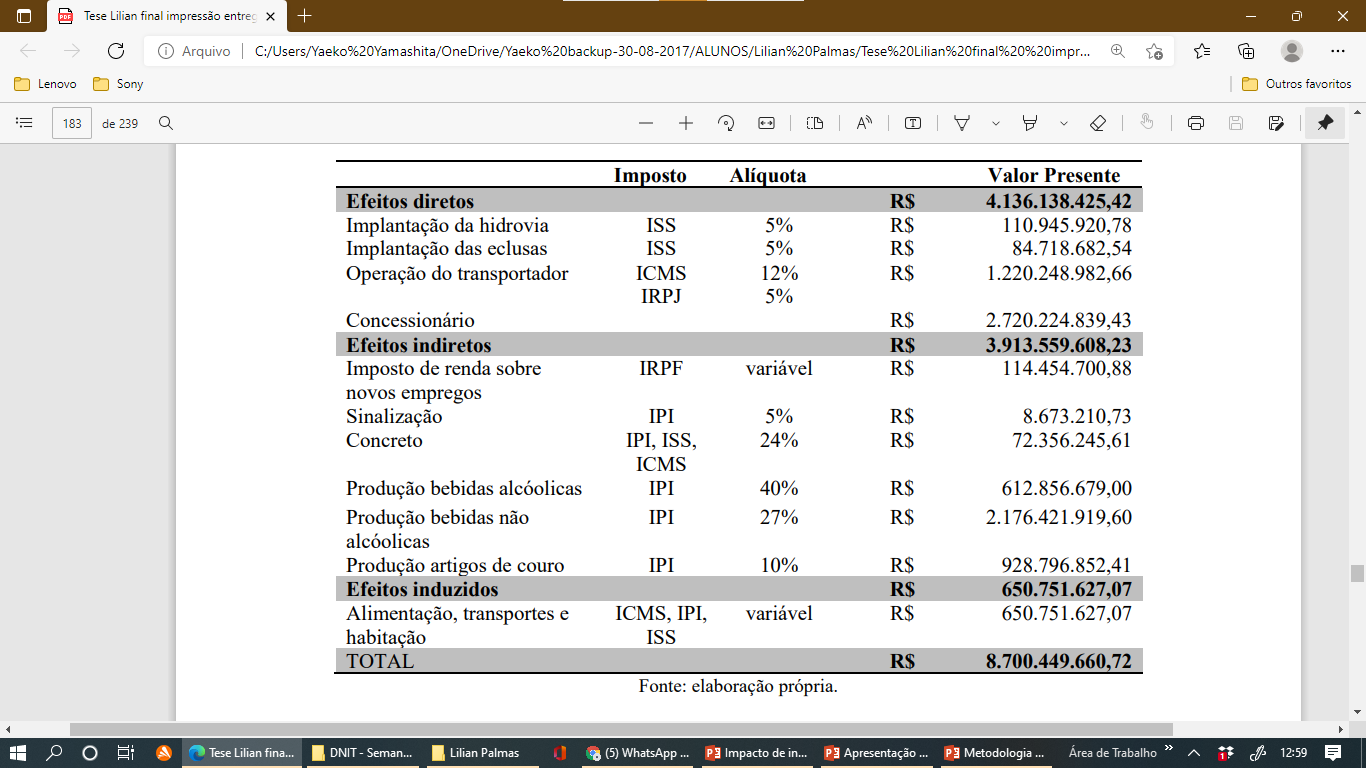 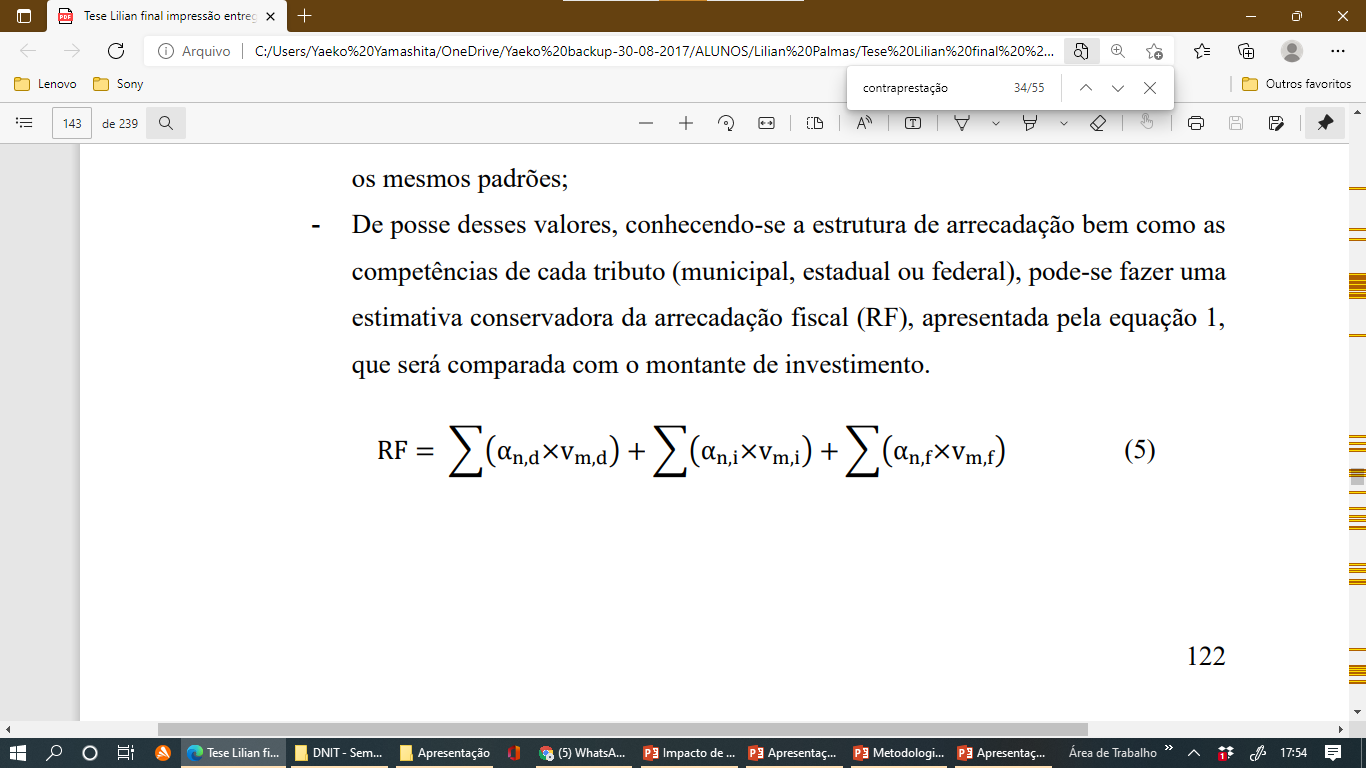 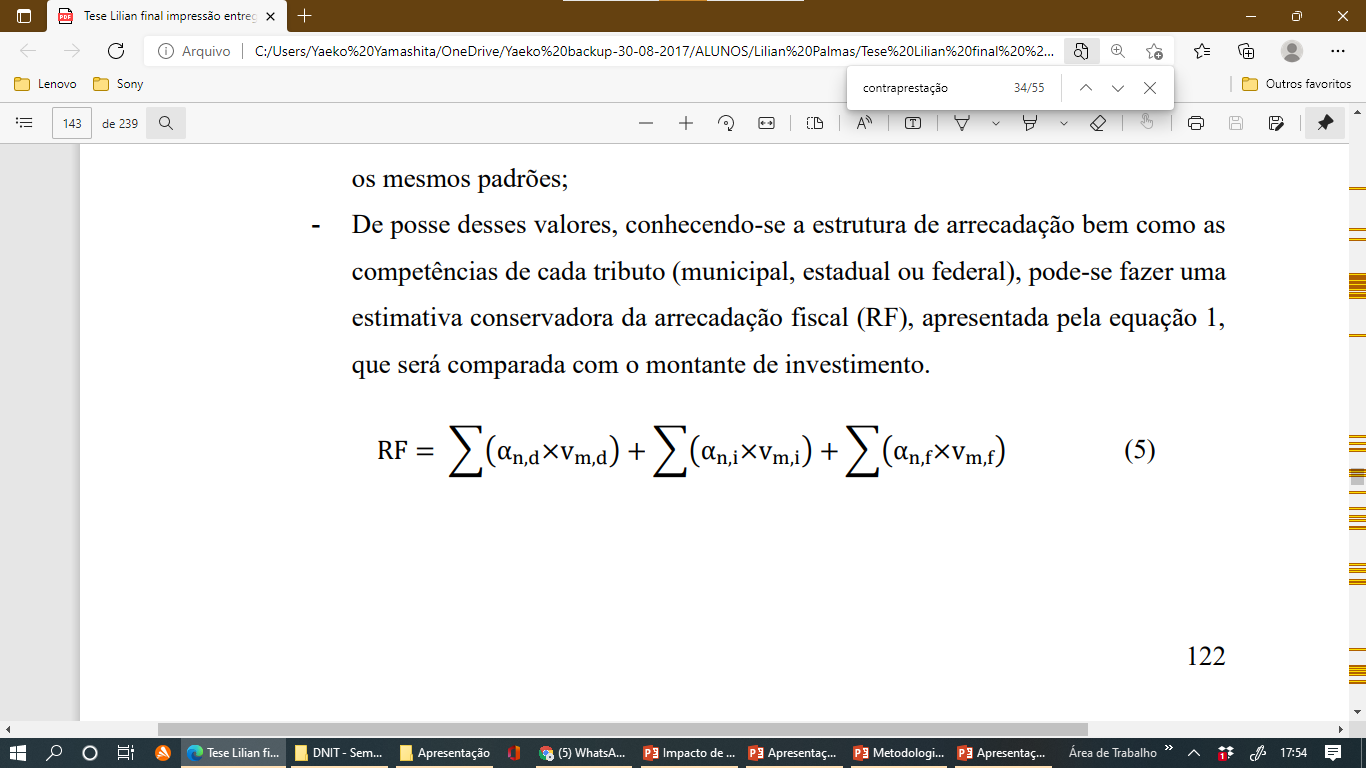 = valor da alíquota
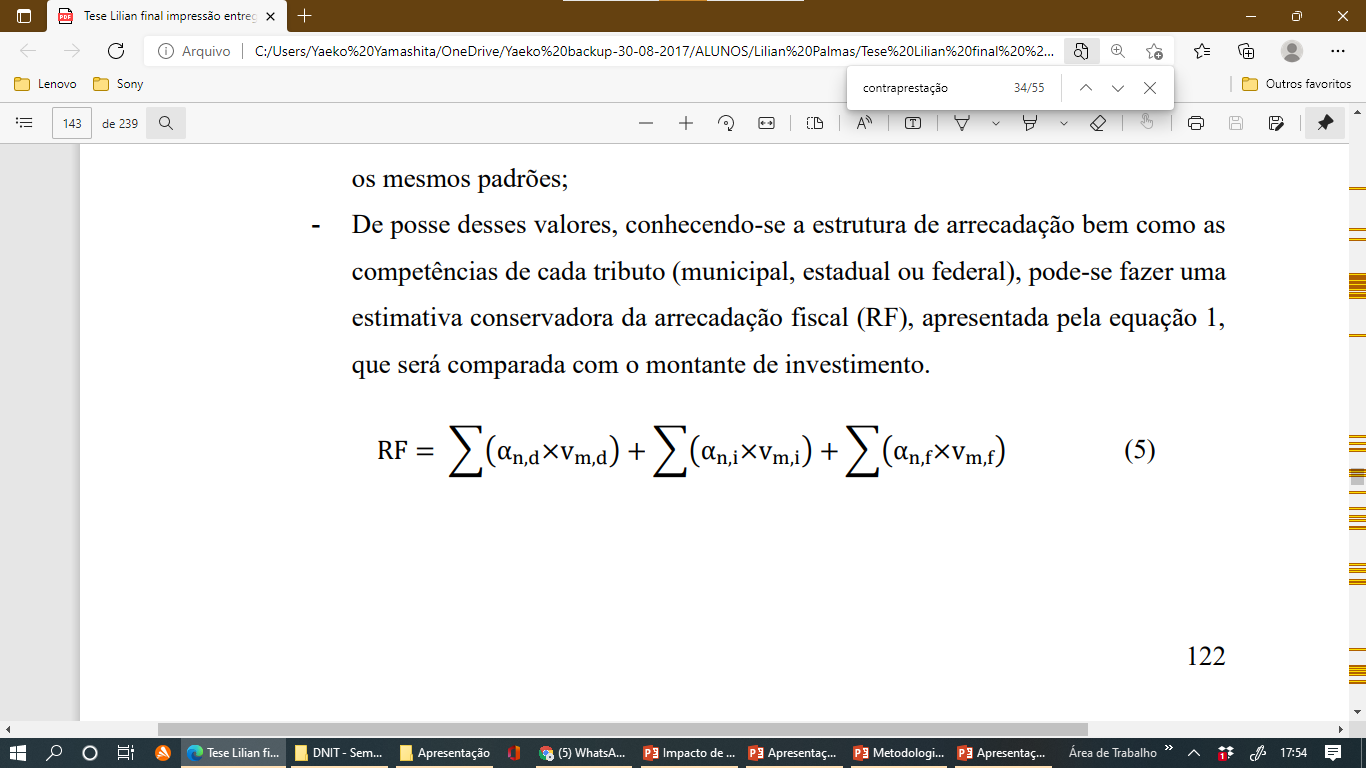 = diferentes impostos
d= efeitos diretos
i = efeitos indiretos
f = efeitos induzidos
Análise Financeira
Cenário Proposto
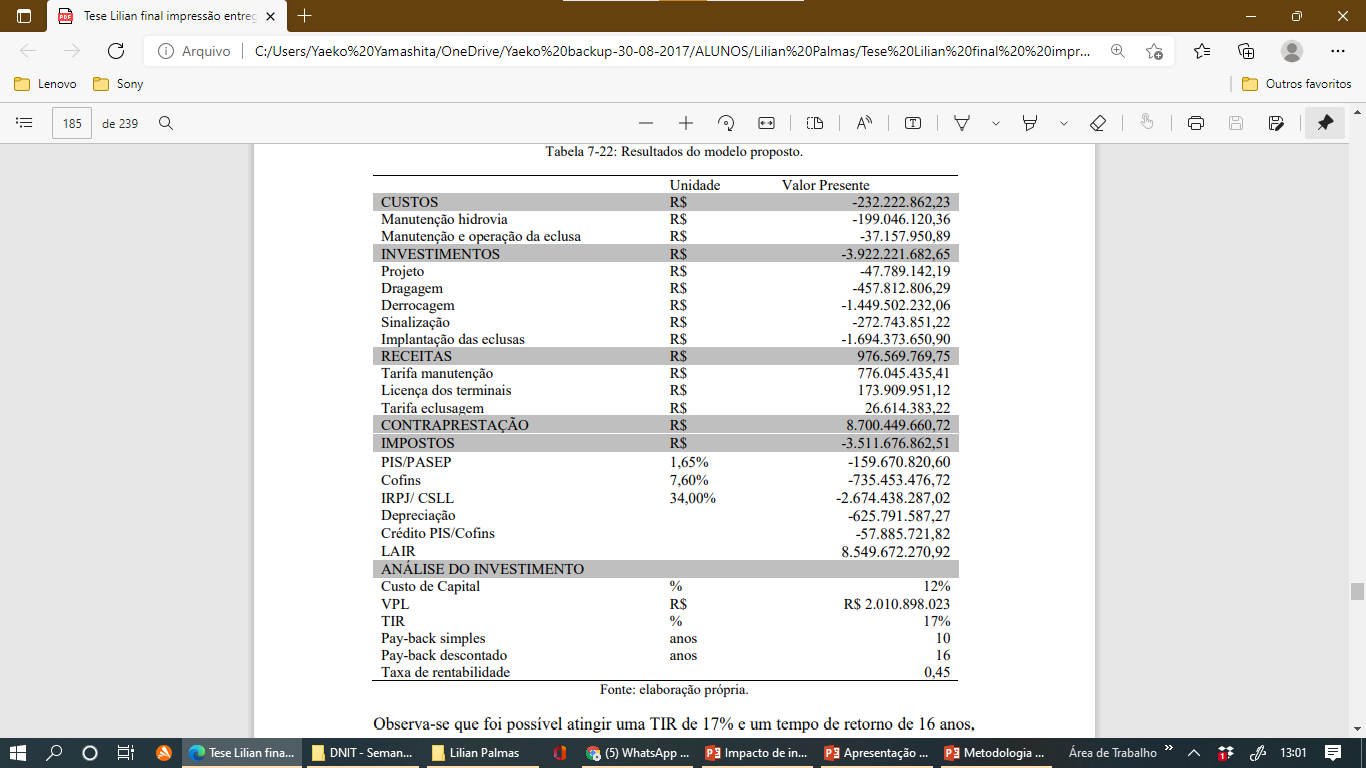 Conclusões
Foi verificada a necessidade de pagamento pelo setor público para garantir o equilíbrio financeiro, descartando a possibilidade de uma concessão comum;
A atratividade financeira é conseguida combinando duas modalidades de pagamento: transferência de capital e contraprestação;
A industrialização das cadeias é necessária para garantir o equilíbrio fiscal;
No prazo da concessão, o retorno fiscal apresenta os mesmos indicadores financeiros do investimento privado;
Foram simulados alguns cenários de industrialização, mas existem muitas outras possibilidades, explorando outras matérias-primas.
MUITO OBRIGADA !


Yaeko Yamashita - 
yaekoyamashita@gmail.com
61- 9995-7009

Joaquim José Guilherme de Aragão - UnB
Lilian Bracarense - UFT